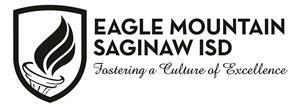 Welcome to
TITLE I
2022-2023
[Speaker Notes: For 2010-2011, our campus is one six EM-S ISD schools that will receive additional funds for instruction to supplement other funds available to the campuses. These supplemental funds are provided by a federal program called Title l.]
What is the legal framework for Title I?
Elementary and Secondary Education Act of 1965

No Child Left Behind Legislation of 2002
[Speaker Notes: Title l is the largest of the federal entitlement programs and the most well known. Every detail of the program is outlined in these two pieces of legislation. 

No Child Left Behind, called NCLB, provided direction and a detailed description of requirements tied to the receipt of these funds.]
What is the purpose of Title I?
To ensure that all children, particularly low achieving children in the highest poverty schools:

Have a fair, equal, and significant opportunity to obtain a high-quality education, and

Reach proficiency on challenging state academic standards and state assessments.
[Speaker Notes: The purpose of Title l is to provide funds to “level the playing field” for students who are at a disadvantage in terms of reaching high levels of achievement due to poverty. Specifically, this program is designed to ensure that all children, in particular the lowest achieving children in the highest poverty schools, are given extra advantages to overcome hurdles that exist for them. 

Research indicates that students impacted by poverty encounter instruction by unqualified teachers and paraprofessionals, ten to perform poorly on state assessments and lack parental involvement at higher rates than other students.]
How do Title I funds find Eagle Mountain – Saginaw ISD?
[Speaker Notes: The US Department of Education receives an allocation from Congress which it passes on to each state based on the number of families living in poverty from the most recent census count. The Texas Education Agency then sends allocations to each school district based on the number of students in poverty families residing  in the district. In 2010-2011 EM-S ISD will receive stimulus funds to be used specifically in EM-S ISD’s Title l program. These stimulus funds are part of the American Recovery and Reinvestment Act. 

Funds are reserved at the district level for parent involvement activities, homeless students, required travel and training, private school participation, and central salaries including a Parent Liaison. The remainder of the funds are sent to the campuses with greater than 40% free/reduced lunch enrollment,based on April 2010 counts. Campuses receive funds in rank order with the campus with the highest percentage getting the highest amount ( based on the number of students eligible for free/reduced lunch at that campus) with the lowest percentage getting the smallest amount per pupil. This formula, while complicated, is prescibed by law.]
Title I Campuses – 2022 - 2023
Bryson Elementary
Chisholm Ridge Elementary
Dozier Elementary
Elkins Elementary
Greenfield Elementary
L. A Gililland Elementary
High Country Elementary
Northbrook Elementary
Parkview Elementary
Remington Point Elementary
Saginaw Elementary
Willow Creek
[Speaker Notes: This year in Eagle Mountain –Saginaw ISD, 6 elementary campuses meet the criteria for participating as Title l Campuses-based on having at least 40% of the students eligible to receive free/reduced lunch.]
What do Title I funds mean to us at Title I Schools?
Title I Reading Coaches

Title I/Compensatory Math Teacher

Title I Math Coaches
How can we use this money?
Meet purpose of Title I
Must be incorporated into campus plan
Provide instruction by highly qualified teachers and paraprofessionals
Provide professional learning for teachers, principals, paraprofessionals and parents.
Coordinate with other programs.
Supplement, not supplant other efforts.
Use research based effective methods and strategies.
[Speaker Notes: Let’s look at the rules for using this money ( Review list.)]
How do we get started?
Start with an analysis of student achievement data (Comprehensive Needs Assessment)
Target the student group most in need of support
Explore the possibilities within budget guidelines
Involve parents and staff in decision making through the CPAC: Campus Planning and Action Committee.
[Speaker Notes: Although every campus will develop its own individual plan for Title l services, the first steps are the same ( Review list.)]
How do we involve parents?
Conduct annual Title I meeting
Planning and review of Title I program
Provide information in home language for most students
Provide information about qualifications of staff
Develop a school/student/parent compact
Review our campus parent involvement policy
[Speaker Notes: Perhaps the most significant Title l requirements are in the area of parent involvement. 

Title l requires the campus to engage parents in the following ways(Review list.)]
Are there strings?
Increased documentation requirements

Providing parents notice of “right to know”

Utilizing school – parent compact and parent involvement policy

Hiring highly qualified staff, including paraprofessionals.
[Speaker Notes: Yes, there are strings! ( Review list.)

Title l requires the campus to prove that a plan worked! That means that student achievement must increase every year. 

We have talked about the requirements of the school parent compact, the parent’s right to know professional qualifications of staff, and the parent involvement policy. 

NCLB directs its attention to ensuring that all teachers in core academic subjects are highly qualified. Title l puts an additional requirement that paraprofessionals must have a high school diploma or its equivalent, plus 2 years of college (48 hours) or an Associate’s degree or pass a rigorous written test demonstrating that they are able to help students complete school work.]
How can I help?
Get involved!
Spread the good news!
Stay focused on the targets for improvement
Participate in planning and evaluating Title I efforts
Encourage families to complete free/reduced lunch forms
[Speaker Notes: The support of every staff member and every parent on our campus is needed to make our students and Title l successful. 

These are ways to help. ( Review list.)

Any questions?]